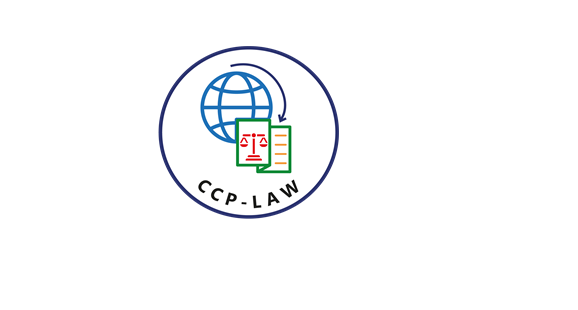 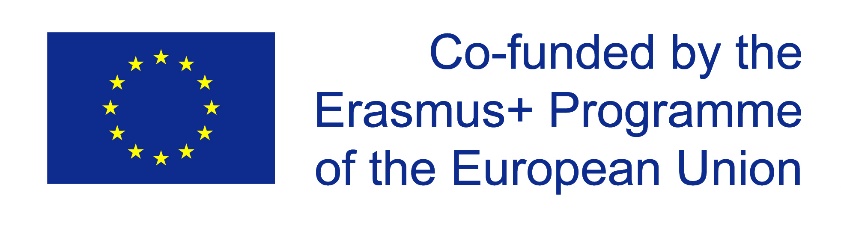 CCP-LAW
Curricula development on Climate Change Policy and Law
Climate Change and Energy
 Topic 6: Regulatory and Legal Tools for Mitigation and Adaptation
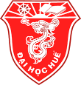 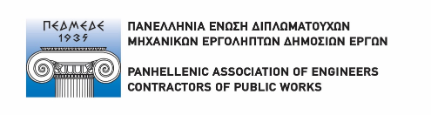 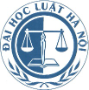 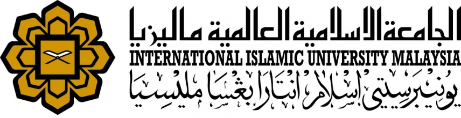 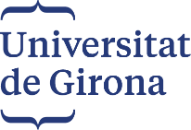 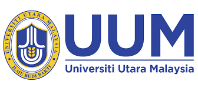 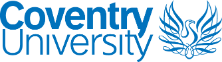 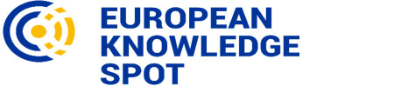 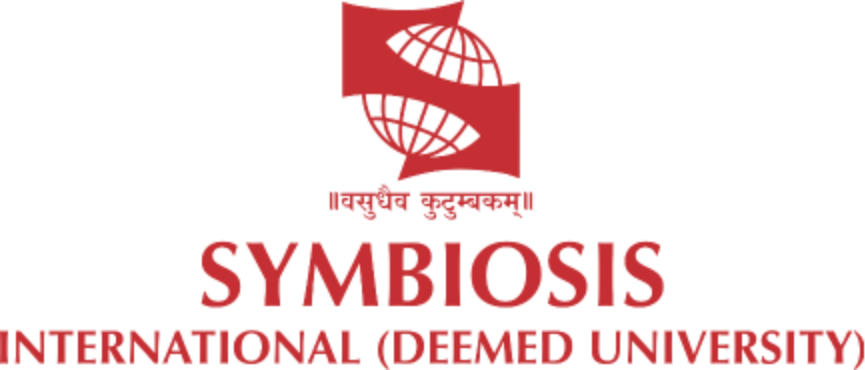 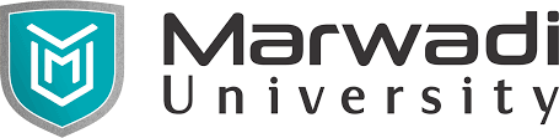 Project No of Reference: 618874-EPP-1-2020-1-VN-EPPKA2-CBHE-JP: 
The European Commission's support for the production of this publication does not constitute an endorsement of the contents, which reflect the views only of the authors, and the Commission cannot be held responsible for any use which may be made of the information contained therein.
Introduction
Regulatory and legal tools for mitigation and adaptation are mechanisms put in place by governments and international bodies to address and respond to climate change. These tools aim to reduce greenhouse gas emissions (mitigation) and enhance resilience to the impacts of climate change (adaptation). 
These regulatory and legal tools work in tandem to create a comprehensive framework for addressing climate change challenges. Their effectiveness relies on robust enforcement, ongoing evaluation, and adaptation to evolving climate science and societal needs.
Mitigation:
1. Emission Standards and Regulations:
Explanation: Governments set limits on the amount of pollutants, including greenhouse gases, that industries and sources can emit. These standards aim to control and reduce overall emissions.
Purpose: Encourages the adoption of cleaner technologies and practices, reducing the impact of industrial activities on the environment.
2. Renewable Energy Standards:
Explanation: Mandates require a certain percentage of energy production to come from renewable sources, such as wind, solar, and hydro.
Purpose: Promotes the transition to cleaner energy sources, diversifying the energy mix and reducing reliance on fossil fuels.
3. Cap-and-Trade Systems:
Explanation: Establishes a market for buying and selling emissions allowances. Companies with lower emissions can sell their allowances to those exceeding their limits.
Purpose: Creates economic incentives for companies to reduce emissions efficiently and fosters a market-driven approach to emission reduction.

4. Carbon Pricing Mechanisms:
Explanation: Involves putting a price on carbon emissions, either through carbon taxes or cap-and-trade systems.
Purpose: Internalizes the cost of carbon emissions, encouraging businesses to reduce their carbon footprint and invest in cleaner technologies.
5. Energy Efficiency Regulations:
Explanation: Sets standards and regulations to improve the energy efficiency of appliances, vehicles, and industrial processes.
Purpose: Reduces overall energy consumption and emissions by promoting the use of energy-efficient technologies.

6. Deforestation Prevention Laws:
Explanation: Legislation aimed at preventing deforestation and promoting sustainable land-use practices.
Purpose: Mitigates emissions from land-use changes, protects biodiversity, and enhances carbon sequestration.
Adaptation:
1. Building Codes and Zoning Regulations:
Explanation: Standards for construction and land use that incorporate climate-resilient design principles to withstand extreme weather events and changing climate conditions.
Purpose: Enhances the resilience of buildings and communities to climate impacts.
2. Climate Resilience Planning:
Explanation: Comprehensive planning at various levels to identify vulnerabilities and develop strategies to adapt to climate change impacts.
Purpose: Prepares communities and ecosystems for the impacts of climate change, ensuring resilience and sustainability.
3. Water Management Regulations:
Explanation: Policies governing the use and management of water resources, considering changing climate conditions.
Purpose: Ensures sustainable water use and addresses water-related risks such as droughts and floods.
4. Ecosystem Restoration Laws:
Explanation: Legislation promoting the restoration and protection of natural ecosystems to enhance their resilience to climate change.
Purpose: Preserves biodiversity, strengthens natural buffers against climate impacts, and supports ecosystem services.
5. Infrastructure Resilience Standards:
Explanation: Standards that require infrastructure projects to incorporate climate resilience considerations in design and construction.
Purpose: Reduces the vulnerability of critical infrastructure to climate-related hazards such as sea-level rise and extreme weather events.
6. Climate-Ready Agriculture Policies:
Explanation: Policies supporting adaptive practices and technologies in agriculture to cope with changing climate conditions.
Purpose: Ensures food security and supports farmers in the face of climate variability.
7. Insurance and Risk Transfer Mechanisms:
Explanation: Financial instruments, including insurance, designed to help communities and businesses recover from climate-related losses.
Purpose: Provides a financial safety net for those affected by climate impacts, facilitating recovery and reconstruction efforts.
Carbon Pricing Mechanisms
Carbon Tax
- Tax imposed on the carbon content of fuels or the carbon dioxide emitted by industries.
- How It Works:
  - Tax rates set based on the amount of carbon emitted.
  - Provides a direct financial incentive to reduce emissions.
 
Emissions Trading Systems (ETS)
- Market-based approach allowing the buying and selling of emission allowances.
- How It Works:
  - Government allocates a certain number of allowances to industries.
  - Industries can buy or sell allowances in a trading market.
  - Encourages emission reductions where cost-effective.
 .
Cap and Trade Systems
Cap and trade is a market-based approach to controlling pollution.
How it Works:
  - Government sets a cap on the total amount of emissions allowed.
  - Permits are distributed among entities (industries or companies).
  - Entities can trade permits based on their emissions.
  - Encourages emission reductions where costs are lowest.
Key Components
1. Emission Allowances
   - Tradable permits representing the right to emit a certain amount.
   - Allocated based on historical emissions or auctioned.
2. Compliance Periods
   - Timeframes during which entities must meet their emission targets.
   - Flexibility for entities to comply over time
3. Monitoring and Reporting
   - Rigorous monitoring of emissions by regulatory authorities.
   - Transparent reporting to ensure compliance.
Renewable Energy Certificate (REC):
Renewable Energy Certificate (REC): Tradable certificates representing the environmental attributes of one megawatt-hour of electricity generated from a renewable source.
 How RECs Work:
1. Generation: Renewably sourced electricity is produced.
2. Certification: RECs are created for each megawatt-hour.
3. Transaction: RECs are sold separately from the electricity.
4. Claiming Renewable Energy: Buyers can claim to use renewable energy by owning RECs.
 Significance:
- Support for Renewables: Provides additional revenue streams for renewable energy producers.
- Tracking Renewable Energy Usage: Allows businesses and individuals to support and claim the use of renewable energy.